Digital Schools AwardsDigital Wellbeing Award for Cyber Resilience and Internet Safety
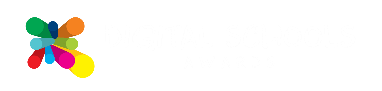 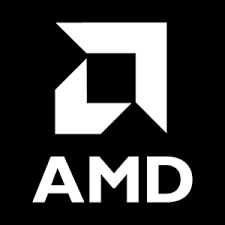 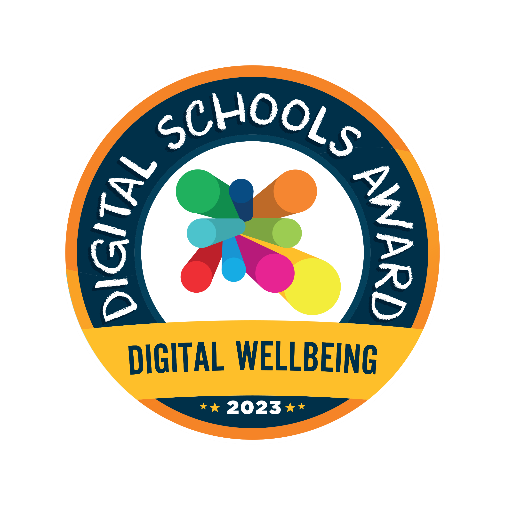 @Schools_Digital
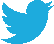 Jen McKay
 
Independent 
Validator
Digital Schools Awards
www.digitalschoolsawards.com
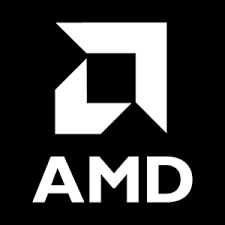 Overview of Digital Schools Awards Programme
The Digital Schools Awards is a digital schools programme and awards scheme that recognises, rewards and promotes a whole school approach to the effective use of digital learning technologies in education
Successful collaboration between Governments, Education Agencies and Industry, led by HP
Encourages young people to become digitally skilled
Focus on nursery, special education, primary and post-primary schools
Available Awards
More than 1.2M learners already benefiting from Digital Schools Awards programme 

Digital Wellbeing Award for Cyber Resilience and Internet Safety introduced to help schools tackle cyber risks and keep pupils safe online
Special Recognition for Computational Thinking (secondary schools only) recognising computational thinking principles for problem solving across the curriculum
I
nnovation transfer expanding initiative within Europe & beyond with Awards4SELFIE
3
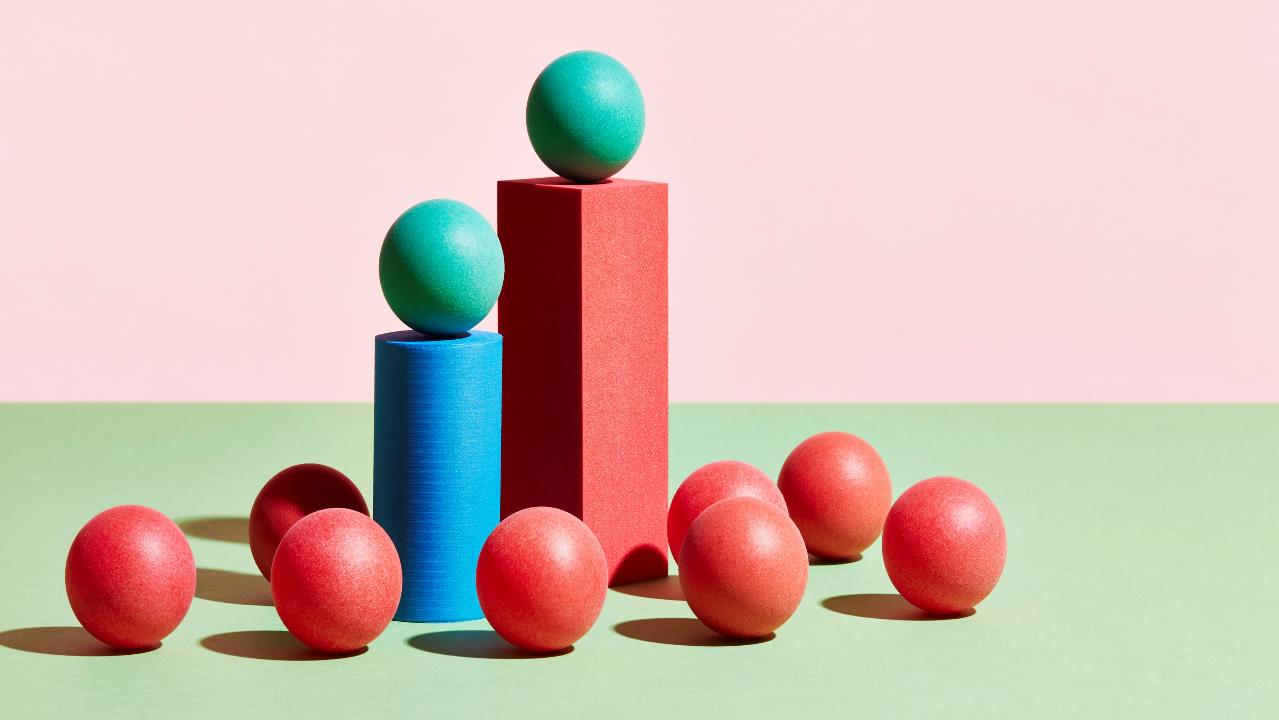 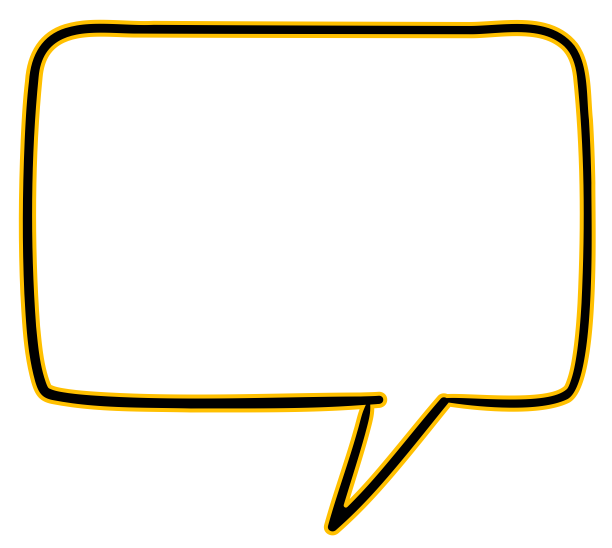 The Digital Wellbeing Award framework can support your setting to develop a strategic approach to cyber resilience and internet safety
4
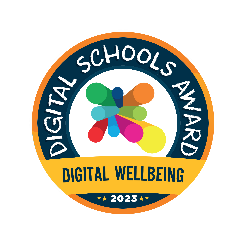 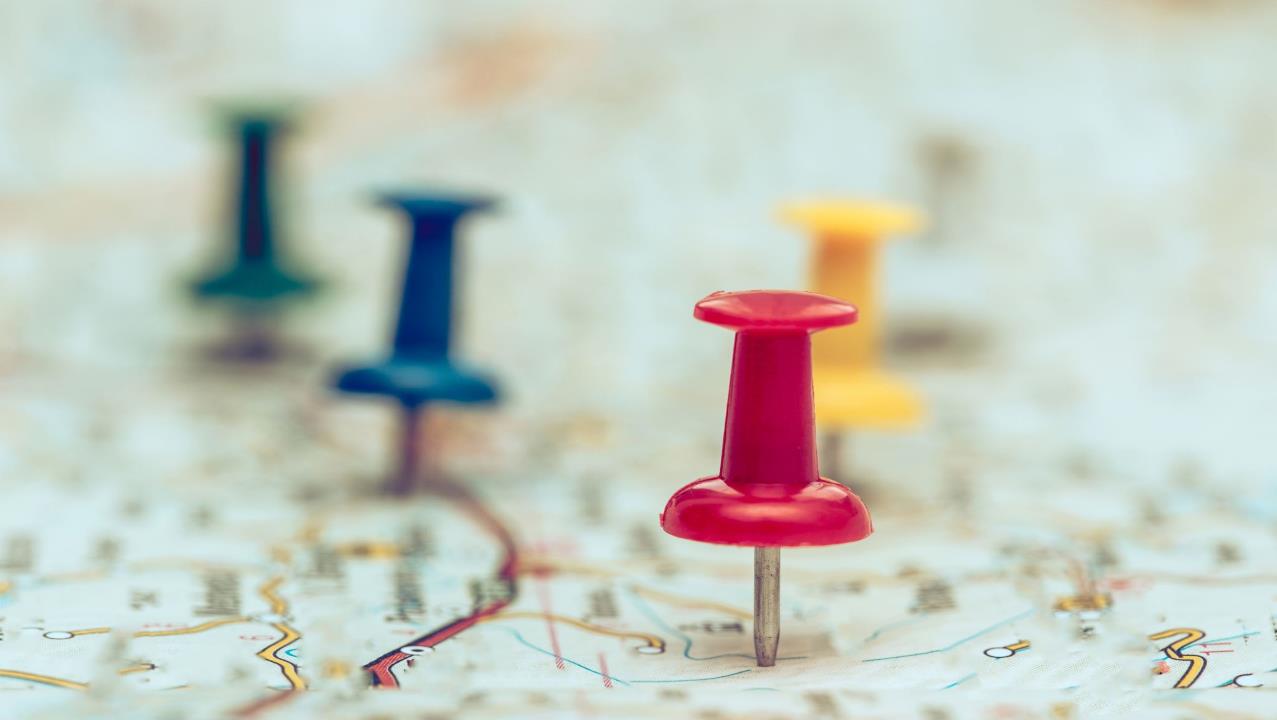 Digital Wellbeing Award for Cyber Resilience and Internet Safety
Provides a whole-school road map for promoting students’ digital wellbeing through strong Cyber Resilience and Internet Safety practices
5
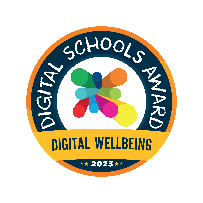 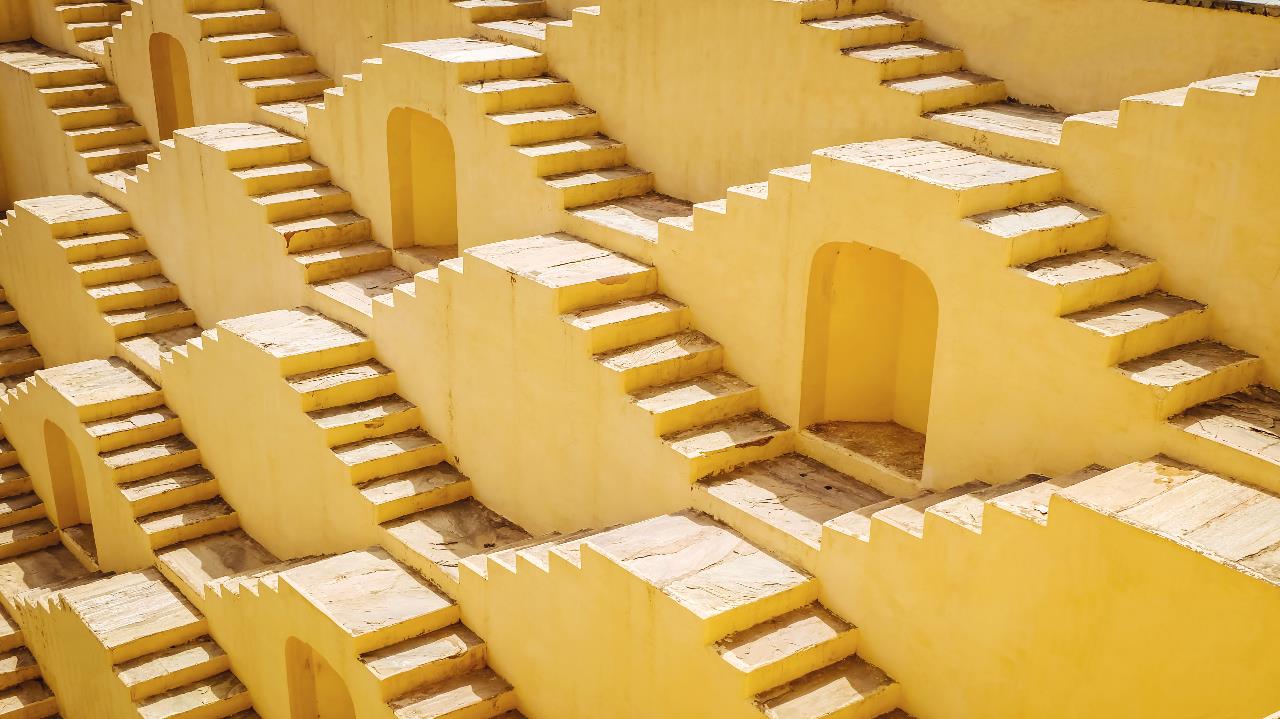 Digital Wellbeing Award for Cyber Resilience and Internet Safety
6
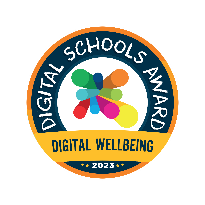 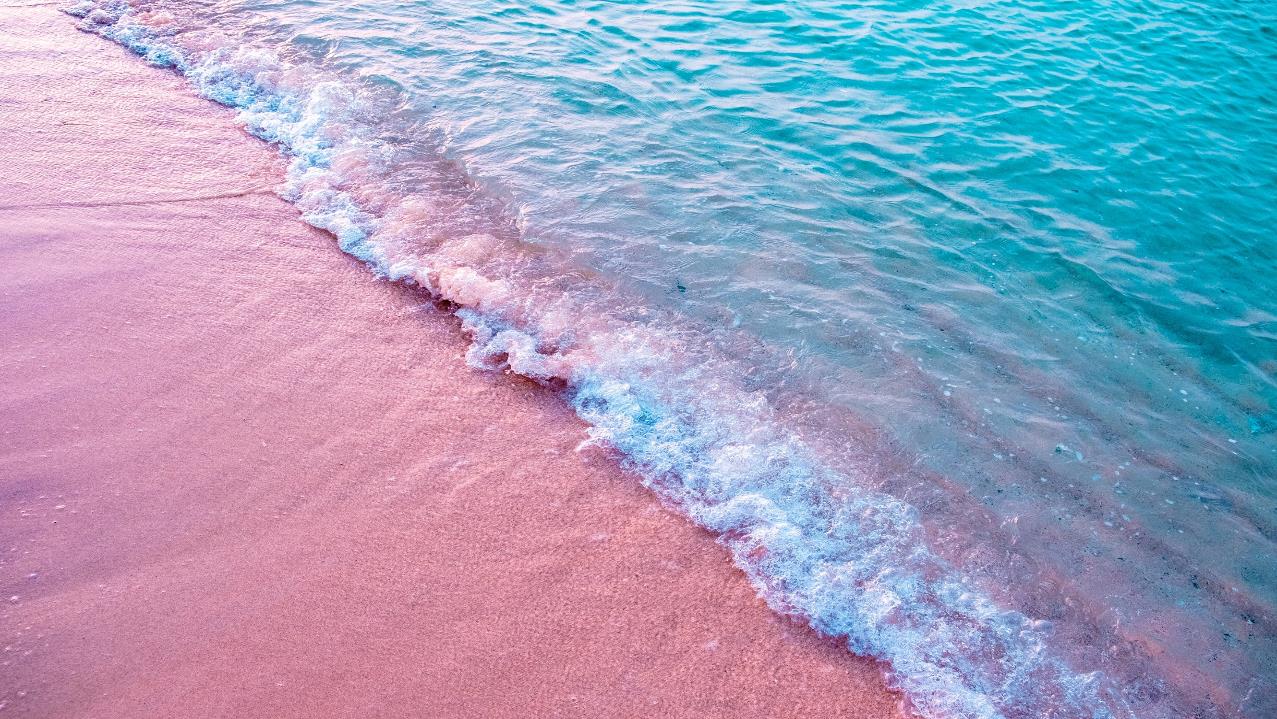 Digital Wellbeing Award for Cyber Resilience and Internet Safety
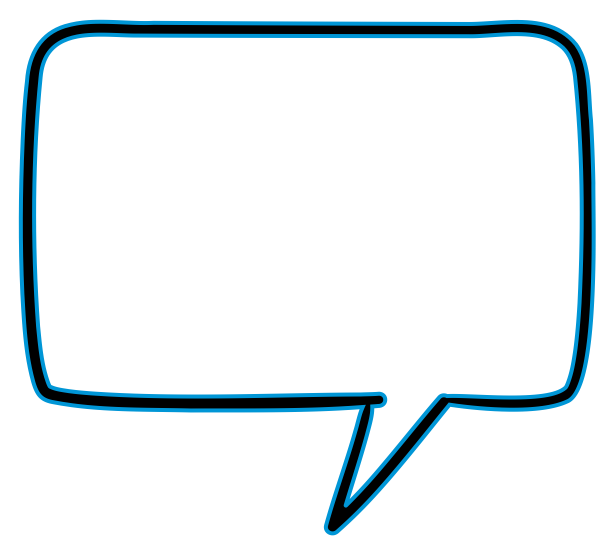 7
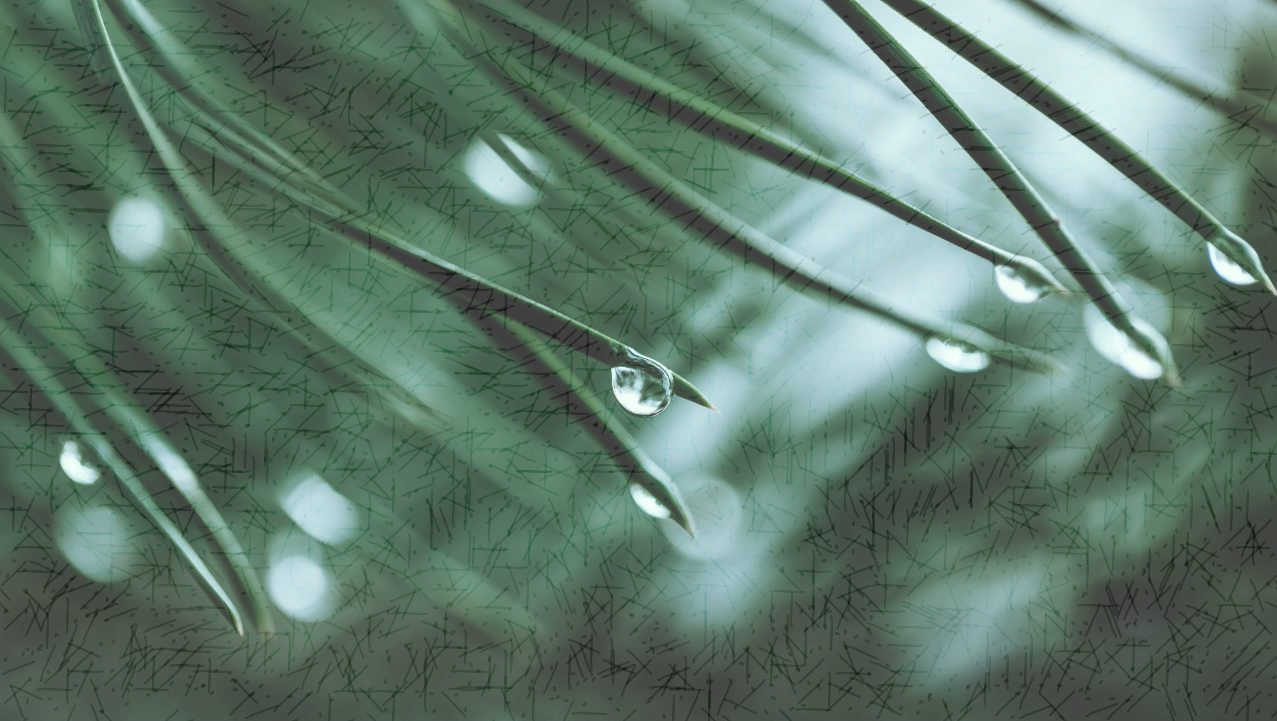 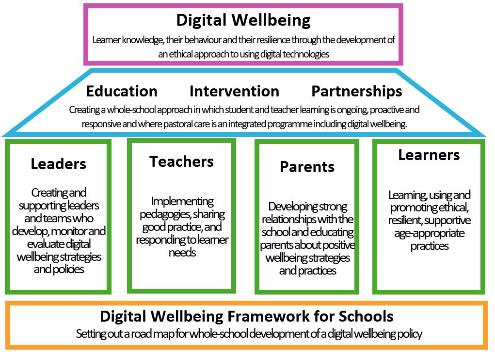 Digital Wellbeing Award for Cyber Resilience and Internet Safety
Being positive, constructive and resilient in the skills, attitudes and knowledge needed to use digital technologies for personal, social and learning purposes
Wellbeing of 21st century children is increasingly subject of concern & making its way into education policy in many countries, particularly in light of increase in online & remote education as result of Covid-19 pandemic
8
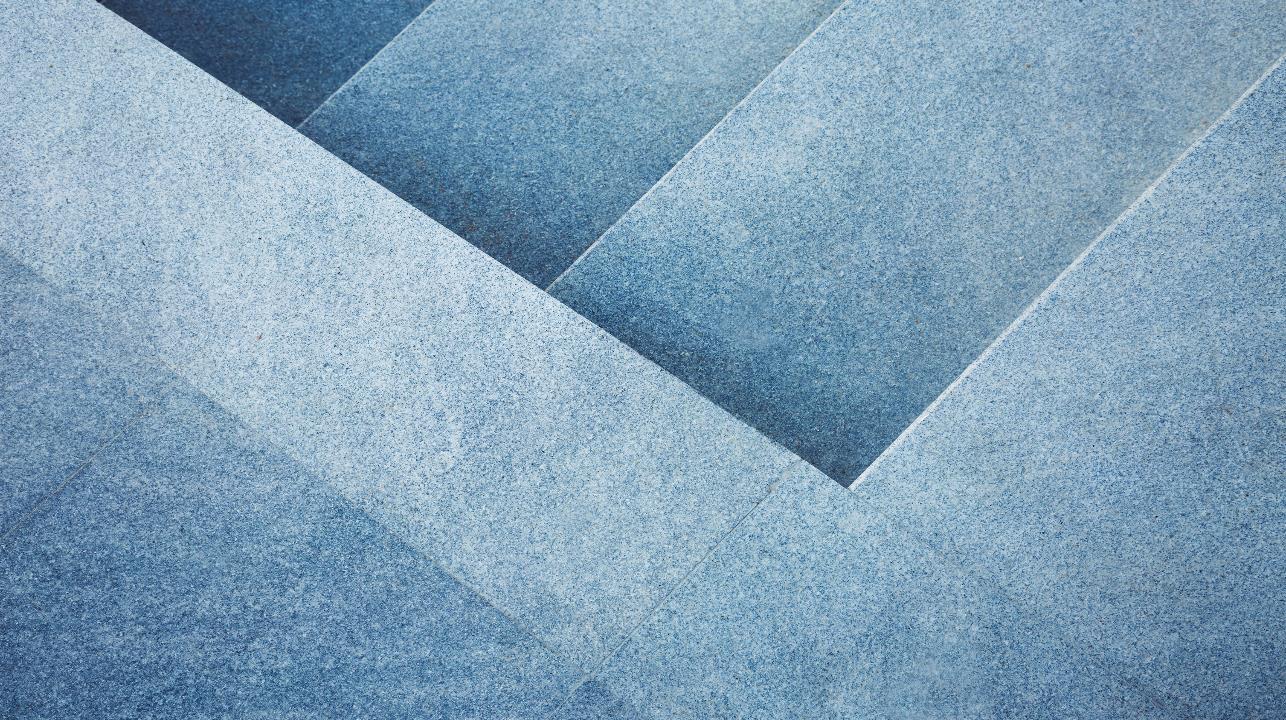 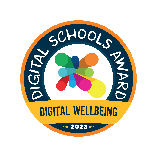 How to apply for the Digital Wellbeing Award for Cyber Resilience and Internet Safety
9
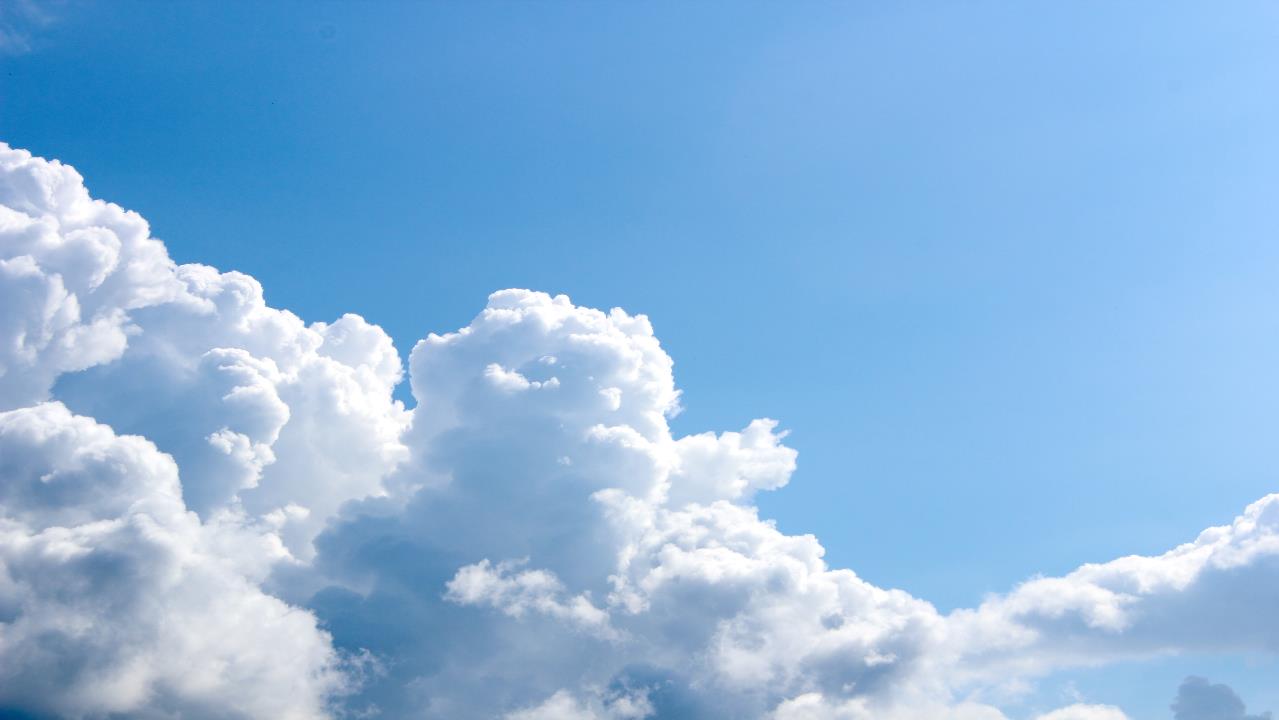 How it works
Stage 1 - registration
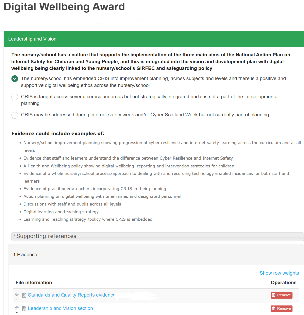 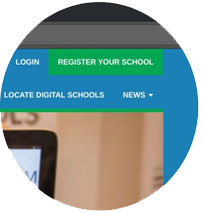 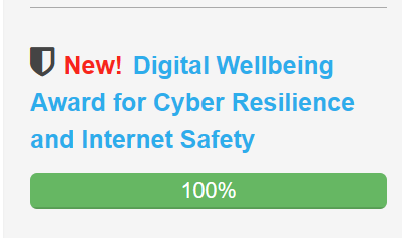 Complete the self-review
framework and upload documentary evidence
When the colour indicator shows you have achieved the requirements in readiness for a virtual validation visit, then click submit, and an external validator will then be in touch to arrange the virtual validation visit
Schools register online for an account at www.digitalschoolsawards.com
(if schools are already registered for the Digital Schools Award then this step will already be completed)
Completing the Self-Review Framework
Click on “My Self Evaluation” > “Digital Wellbeing Award for Cyber Resilience and Internet Safety”
For each heading, select your response, from the choices provided, which best describe the current position of your school
Upload documents/files which support each section – there are suggested examples of the kinds of supporting documents which you may wish to consider uploading
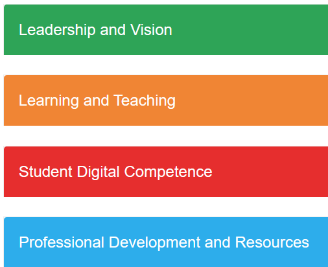 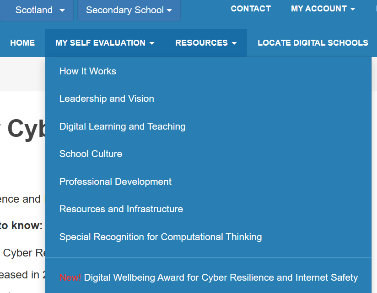 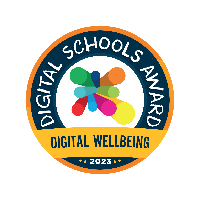 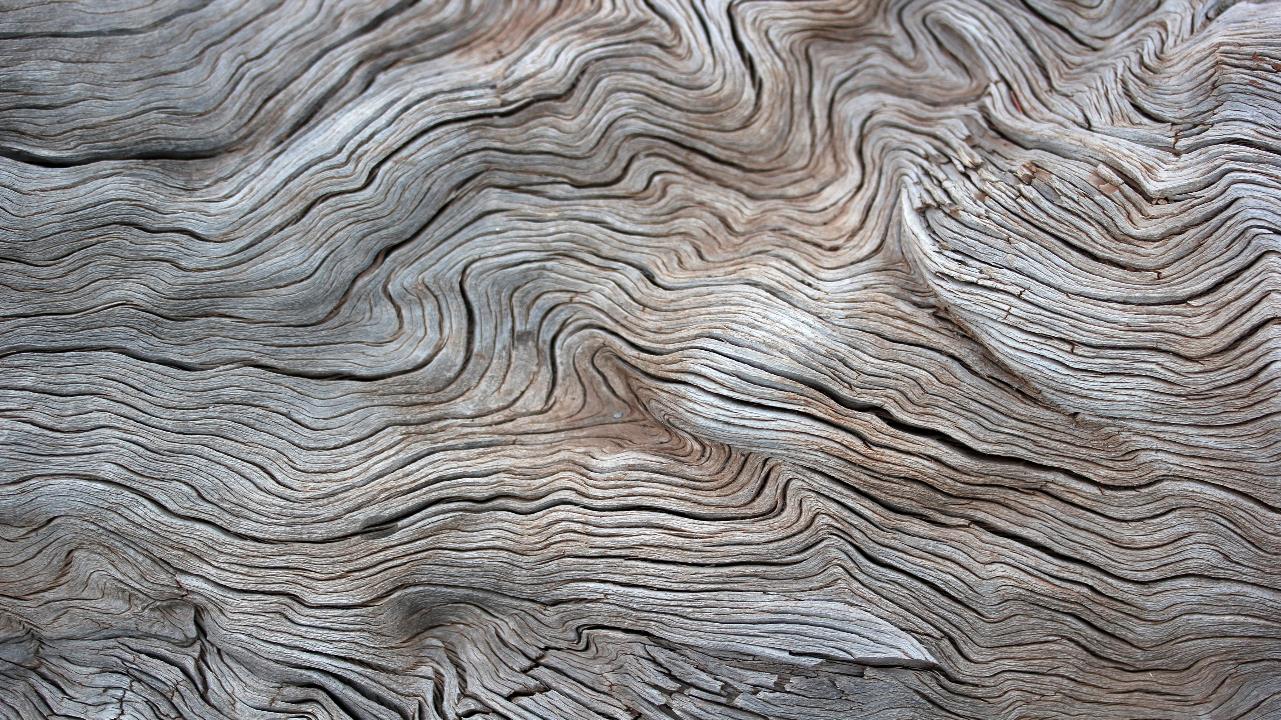 Preparation for the validation visit
The validator will be in touch to find a suitable day and time, usually within a few weeks of a school applying for validation
Some schools use PowerPoint, some use Sway, OneNote, Wakelet or other means – use what works best for you to create a narrative linking to the uploaded files for each of the headings in the self-review framework
It’s helpful if the school prepares a presentation to help tell the story you wish to share, and send that to the validator in advance
A virtual validation visit for the Digital Wellbeing Award will likely last between 60-90 minutes, and a timetable created by the school would be agreed in advance with the validator, in the understanding that school needs may require changes on the day
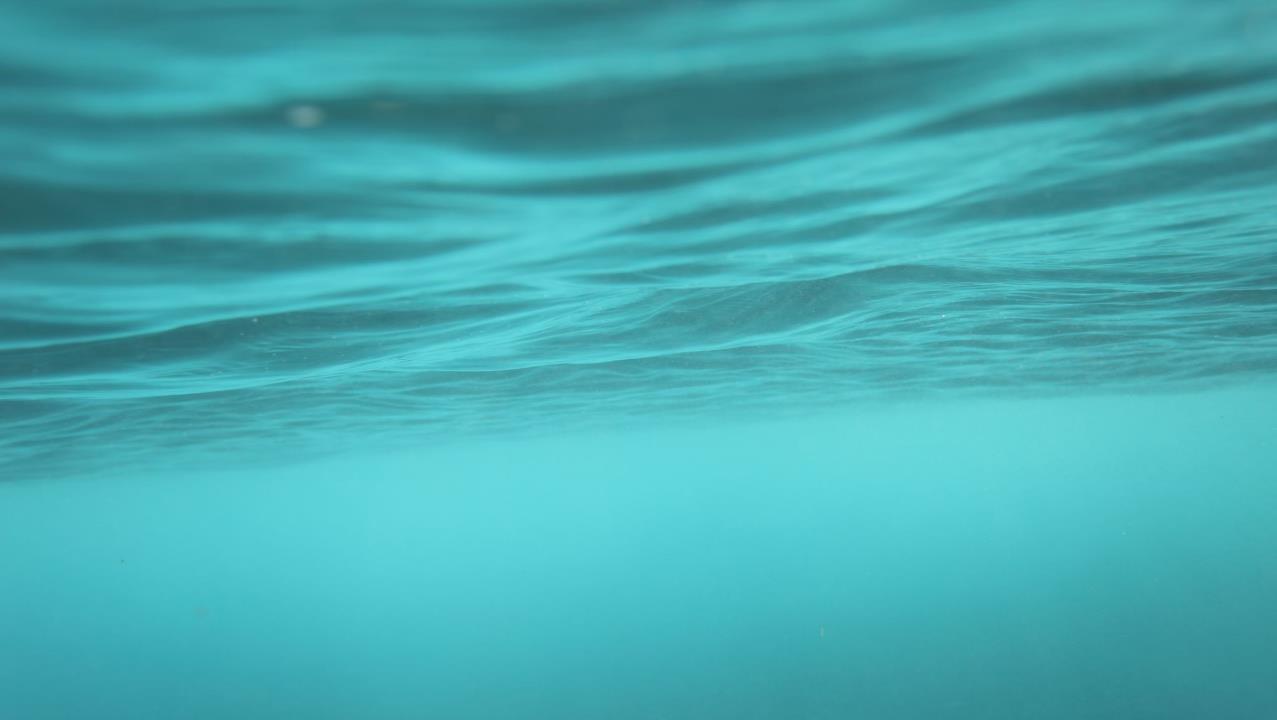 How it works
Stage 2 – typical validation visit – currently virtual
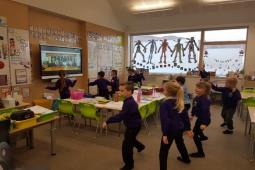 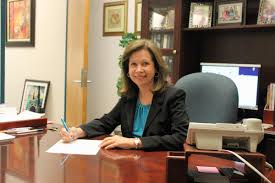 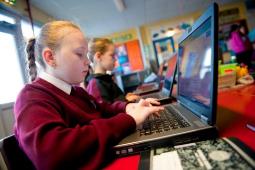 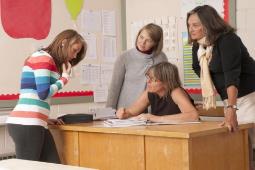 Hearing from  practitioners
Round-up/Plenary session with explanation of what happens next
Discussions with the school digital learning leader and member of senior management team
Discussions with pupils
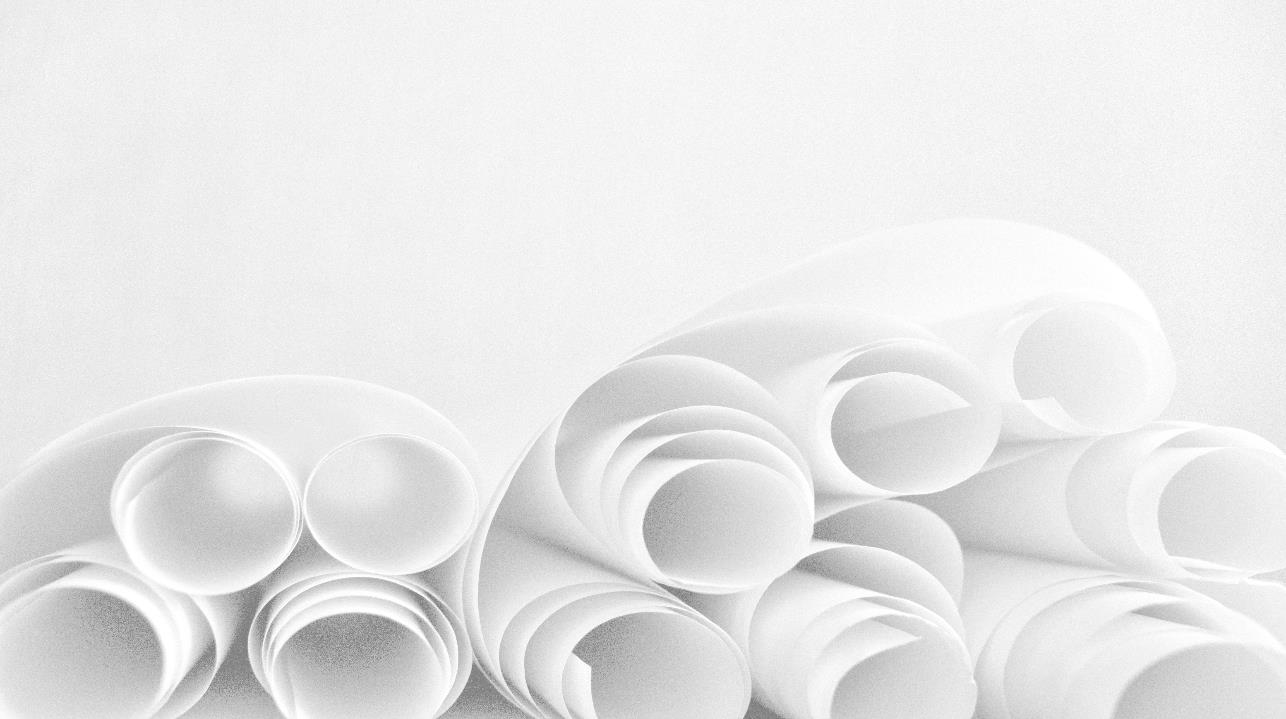 How it works
Stage 3 – feedback and recognition
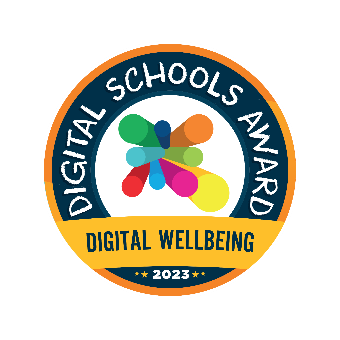 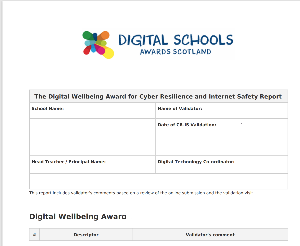 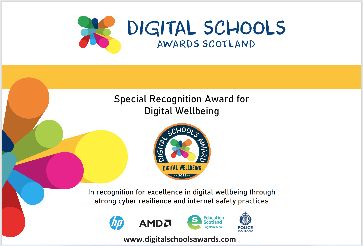 School receives a written report based on the validation visit
Digital Wellbeing Award Badge to use on school website and email signature
Certificate of Recognition
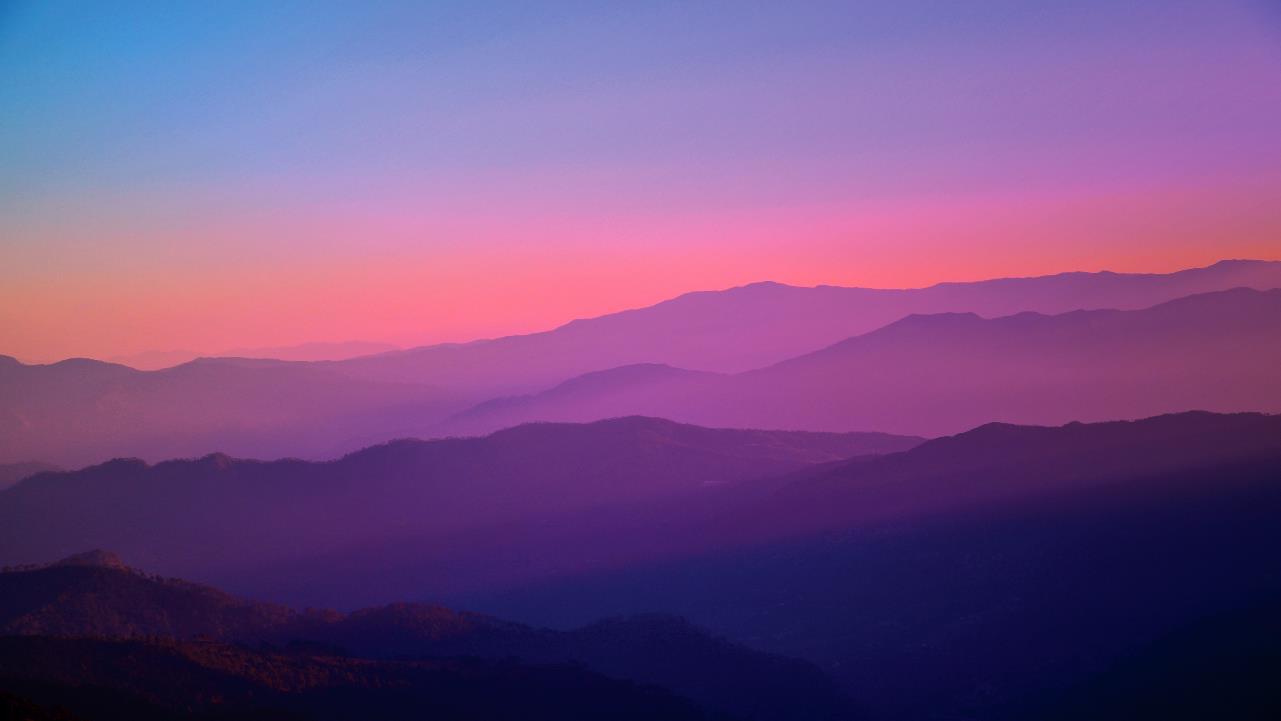 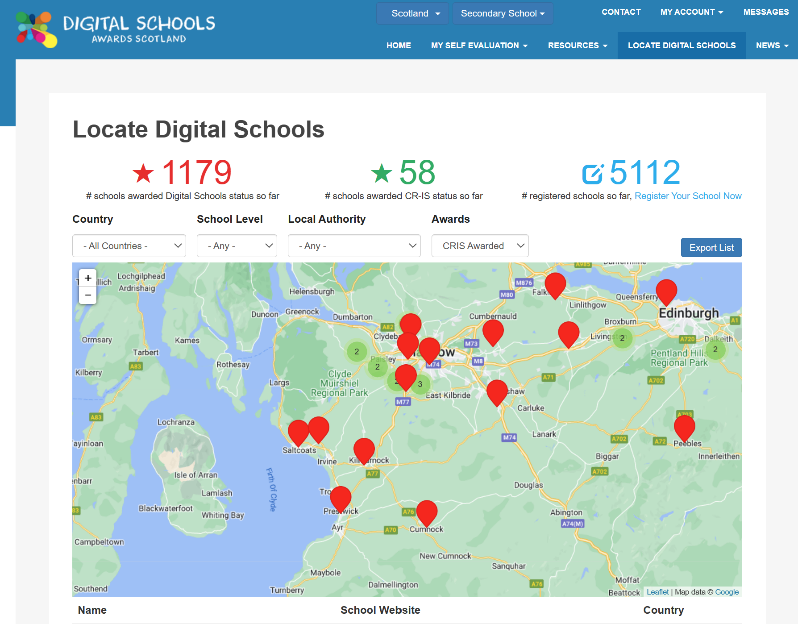 Who can help?
All schools awarded the Digital Wellbeing Award can be found on Digital Schools Awards website map (click on “Locate Digital Schools” > then choose “CRIS Awarded” from dropdown) at https://www.digitalschoolsawards.com/school-locations 
Contact a school to ask their advice and about their experience
Advice can also be requested from a Digital Schools Awards validator
Digital Schools AwardsDigital Wellbeing Award for Cyber Resilience and Internet Safety THANK YOU
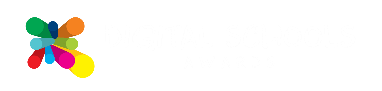 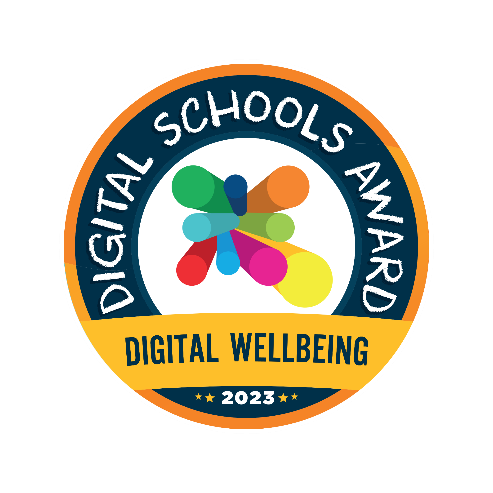 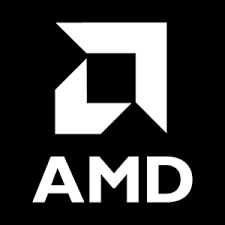 @awards4selfie.eu        
           @Schools_Digital
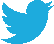 Jen McKay

jen@digitalschoolsawards.com
 
Independent         
Validator
Digital Schools Awards
www.awards4selfie.eu
www.digitalschoolsawards.com